kể chuyện
Chiếc bút mực
1) Khám phá :
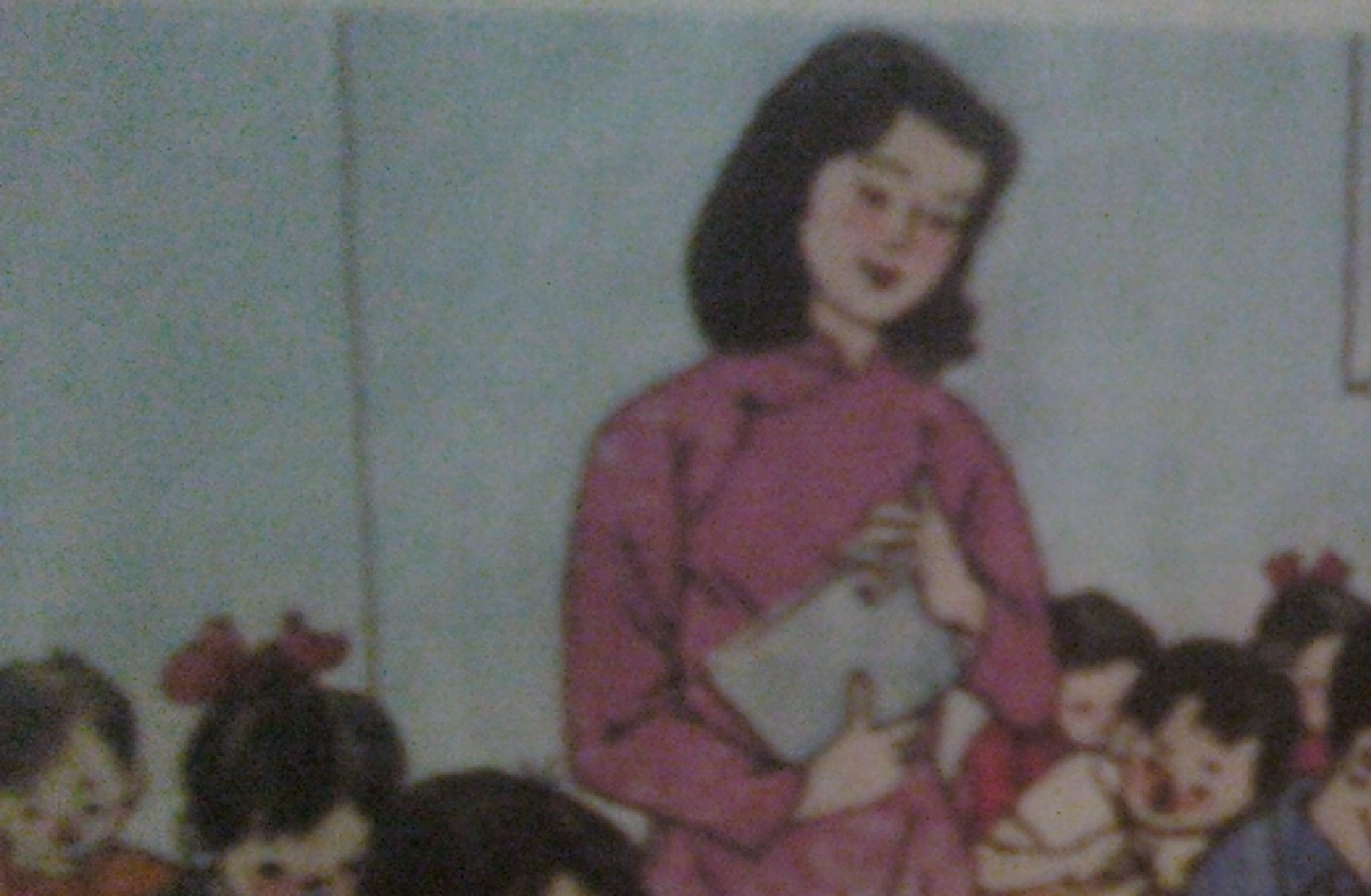 kể chuyện
Chiếc bút mực
1) Khám phá :
2) Kết nối , thực hành (kể từng đoạn câu chuyện , hiểu ý nghĩa câu chuyện )
a ) Kể từng đoạn câu chuyện theo tranh
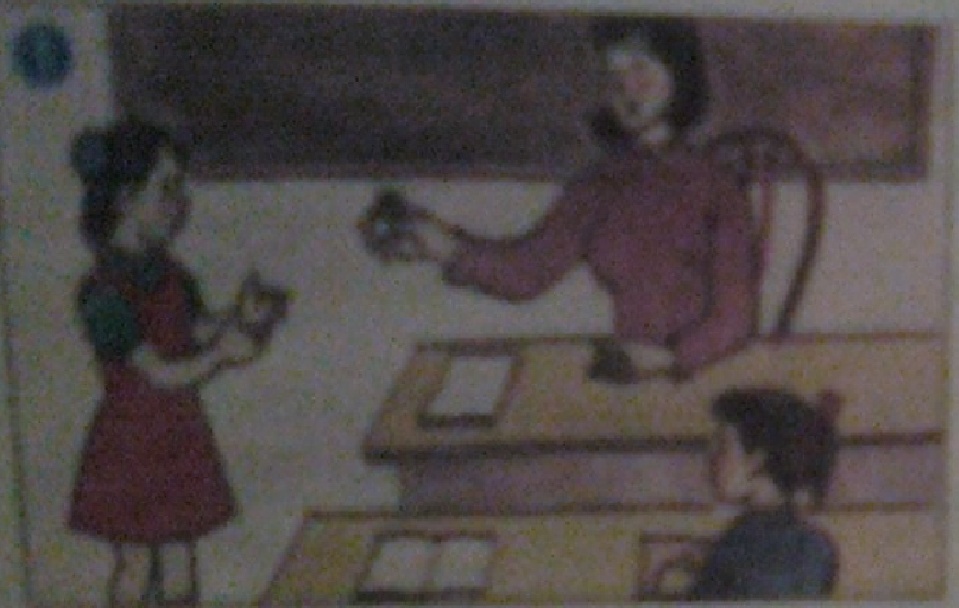 Tranh 1 :Cô giáo , bạn Lan, bạn Mai. Cô giáo gọi Lan 
lên nhận mực để viết bút mực
kể chuyện
Chiếc bút mực
1) Khám phá :
2) Kết nối , thực hành (kể từng đoạn câu chuyện , hiểu ý nghĩa câu chuyện )
a ) Kể từng đoạn câu chuyện theo tranh
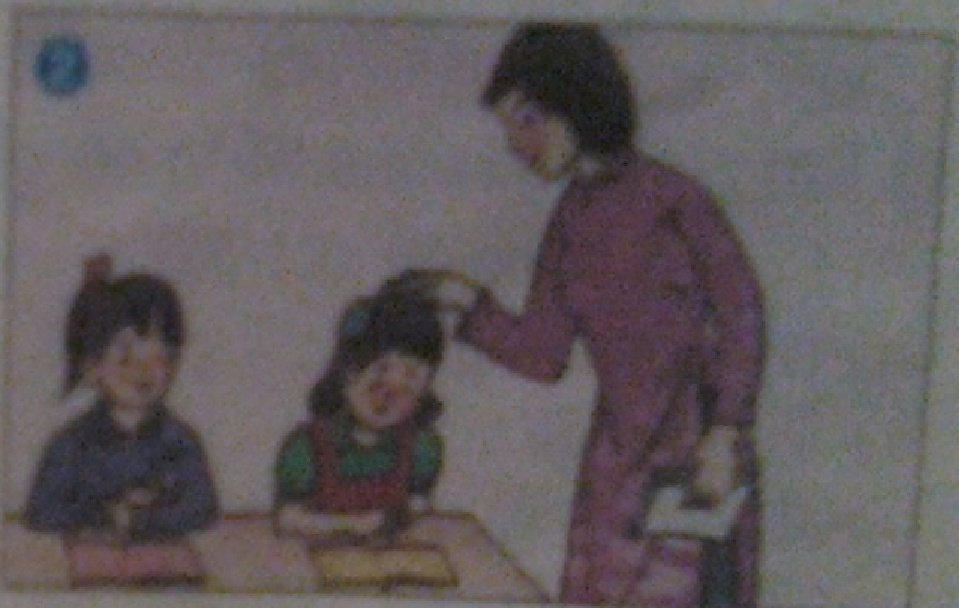 Tranh 2: Cô giáo,bạn Lan, bạn Mai. Lan khóc vì
 quên bút mực. Mai lấy chiếc bút ra khỏi hộp bút.
kể chuyện
Chiếc bút mực
1) Khám phá :
2) Kết nối , thực hành (kể từng đoạn câu chuyện , hiểu ý nghĩa câu chuyện )
a ) Kể từng đoạn câu chuyện theo tranh
Tranh 3: Bạn Lan, bạn Mai. Mai đưa bút mực của 
mình cho bạn viết.
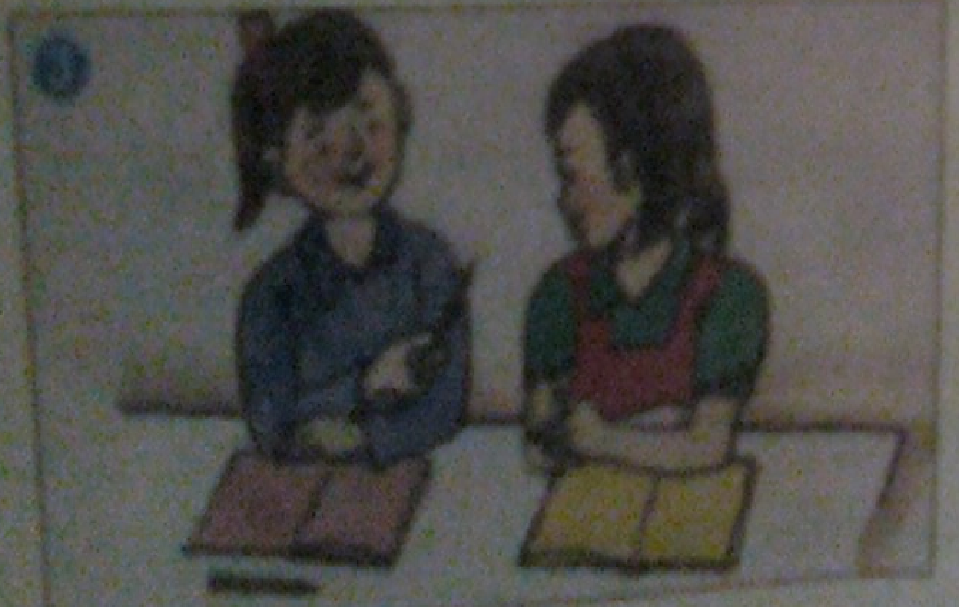 kể chuyện
Chiếc bút mực
1) Khám phá :
2) Kết nối , thực hành (kể từng đoạn câu chuyện , hiểu ý nghĩa câu chuyện )
a ) Kể từng đoạn câu chuyện theo tranh
Tranh 4: Cô giáo , bạn Lan, bạn Mai,các bạn học 
sinh trong lớp.Cô giáo đưa bút cho Mai mượn để 
Mai viết bằng bút mực.
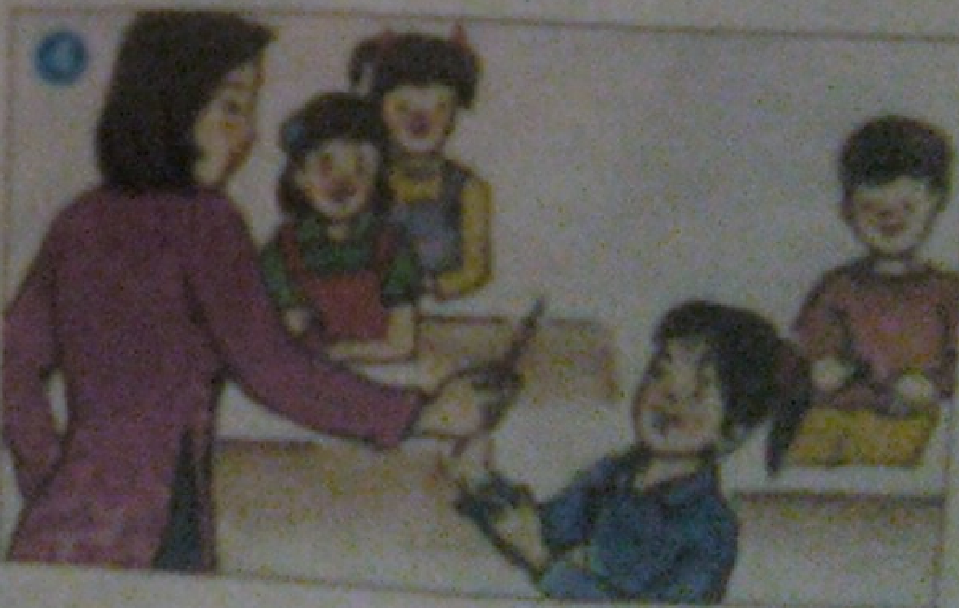 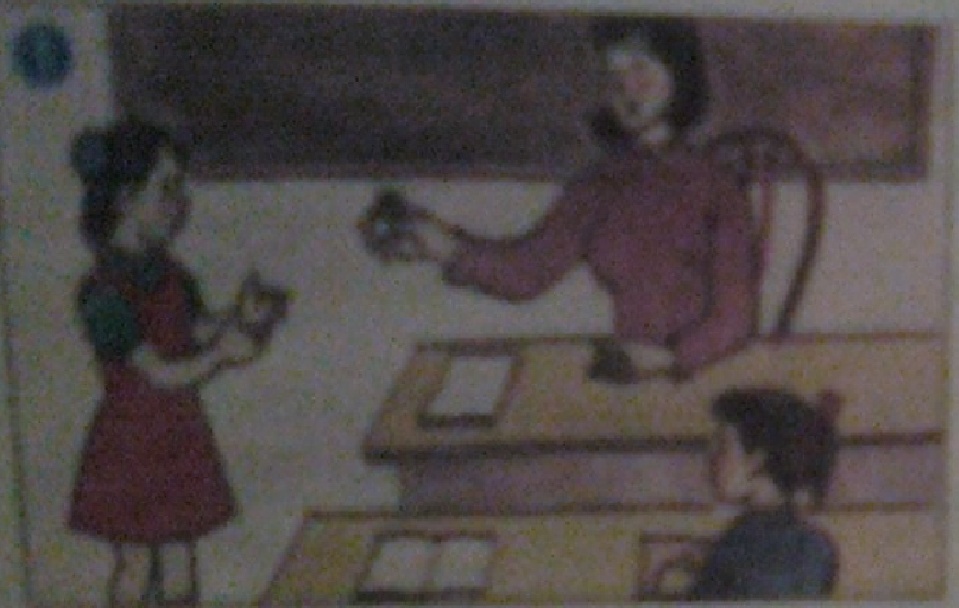 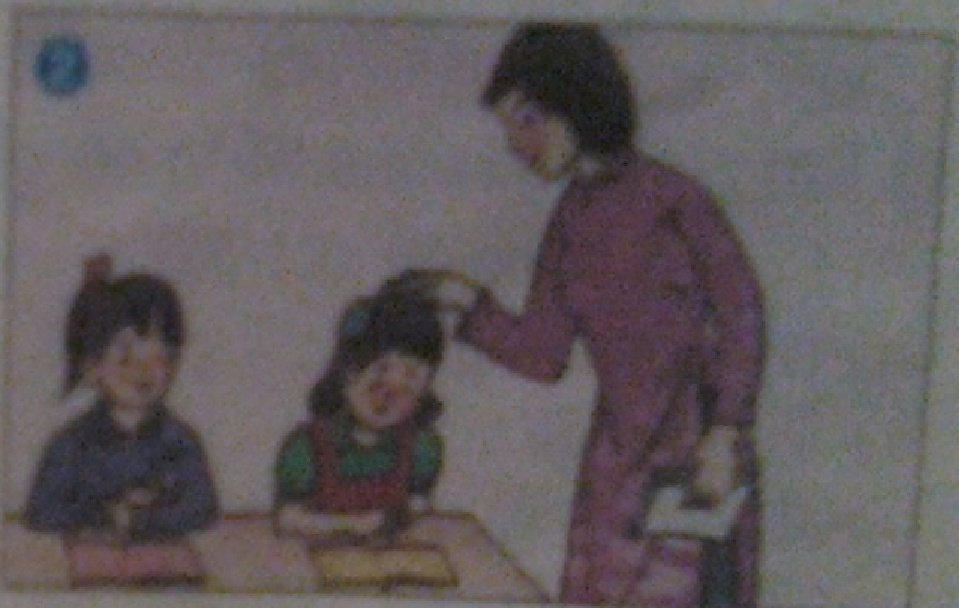 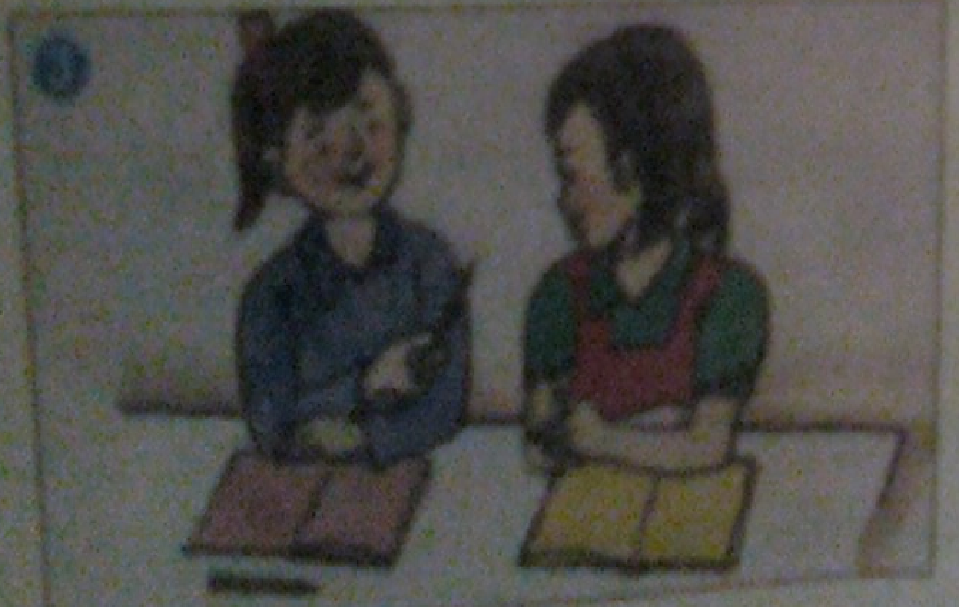 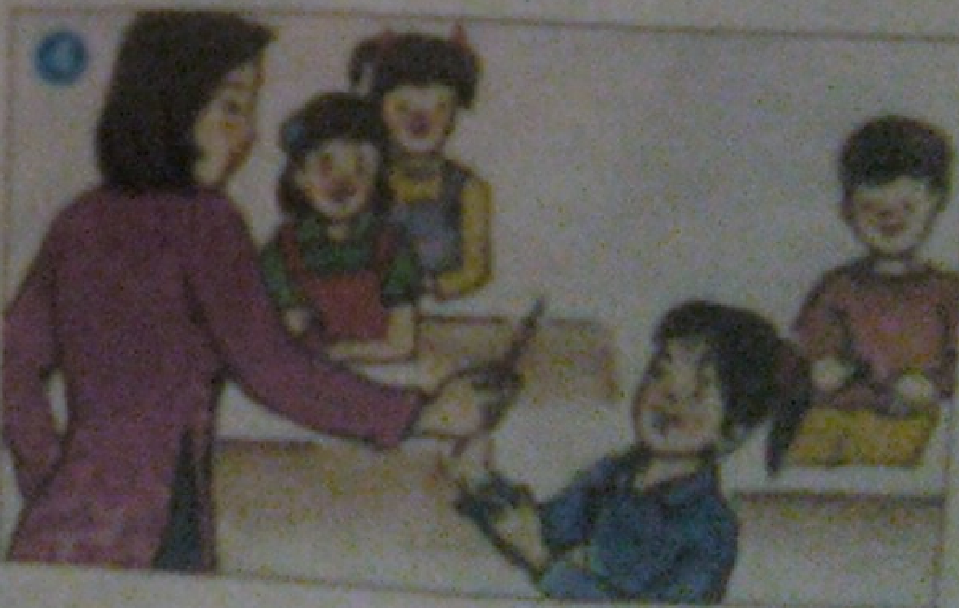 kể chuyện
Chiếc bút mực
1) Khám phá :
2) Kết nối , thực hành (kể từng đoạn câu chuyện , hiểu ý nghĩa câu chuyện )
a ) Kể từng đoạn câu chuyện theo tranh
* Hoạt động nhóm 4:(Thời gian 5 phút)
* Thi kể chuyện theo tranh giữa các nhóm
Tiêu chuẩn đánh giá bài kể chuyện:
   +Lời kể to rõ
   + Kể đủ các chi tiết
kể chuyện
Chiếc bút mực
1) Khám phá :
2) Kết nối , thực hành (kể từng đoạn câu chuyện , hiểu ý nghĩa câu chuyện )
a ) Kể từng đoạn câu chuyện theo tranh
b) Kể chuyện bằng dựng hoạt cảnh
* Kể trong nhóm: (thời gian 5 phút)
* Thi biểu diễn hoạt cảnh
kể chuyện
Chiếc bút mực
1) Khám phá :
2) Kết nối , thực hành (kể từng đoạn câu chuyện , hiểu ý nghĩa câu chuyện )
a ) Kể từng đoạn câu chuyện theo tranh
b) Kể chuyện bằng dựng hoạt cảnh
c) Hiểu ý nghĩa câu chuyện
*Thảo luận cặp đôi:
    + Vì sao khi được cô giáo cho viết bút mực, 
Mai vẫn cho Lan mượn bút?
    + Mai có tính gì tốt?
kể chuyện
Chiếc bút mực
1) Khám phá :
2) Kết nối , thực hành (kể từng đoạn câu chuyện , hiểu ý nghĩa câu chuyện )
a ) Kể từng đoạn câu chuyện theo tranh
b) Kể chuyện bằng dựng hoạt cảnh
c) Hiểu ý nghĩa câu chuyện
* Ý nghĩa câu chuyện: Mai là bạn tốt vì Mai biết 
thông cảm và giúp đỡ bạn khi bạn gặp khó khăn
kể chuyện
Chiếc bút mực
1) Khám phá :
2) Kết nối , thực hành (kể từng đoạn câu chuyện , hiểu ý nghĩa câu chuyện )
3) Áp dụng (củng cố hoạt động tiếp nối)
+ Qua câu chuyện em học tập được gì của bạn Mai?
+ Kể lại một việc em đã giúp đỡ bạn?